283. Aleluya, Cristo Me Salvó
Oigan esta dulce historia
Del que vino de la gloria
Para rescatar al mundo y vida dar.
Él por su bondad me libra
De miseria y de castigo,
¡Aleluya! Cristo me salvó.

Coro:
¡Aleluya, que su Nombre
Puede dar salud al hombre,
Levantarlo del pecado y la maldad!
Cuento hoy la dulce historia,
Canto: gloria, gloria, gloria,
¡Aleluya! Cristo me salvó.
2. Del abismo de tristeza
Para darme su riqueza,
Cristo me sacó, mi paso enderezó.
Por su sangre fui  comprado,
Y me siento transformado,
¡Aleluya! Cristo me salvó.

Coro:
¡Aleluya, que su Nombre
Puede dar salud al hombre,
Levantarlo del pecado y la maldad!
Cuento hoy la dulce historia,
Canto: gloria, gloria, gloria,
¡Aleluya! Cristo me salvó.
3. ¡Oh, bendita y dulce historia,
De su trono en la gloria,
Cristo vino aquí, para salvarme a mí!
Soy trofeo de su gracia,
Rescatóme su eficacia,
¡Aleluya! Cristo me salvó.

Coro:
¡Aleluya, que su Nombre
Puede dar salud al hombre,
Levantarlo del pecado y la maldad!
Cuento hoy la dulce historia,
Canto: gloria, gloria, gloria,
¡Aleluya! Cristo me salvó.
4. Más allá con grande gozo,
En aquel lugar hermoso,
Con mi Cristo allá, donde Él en gloria está,
Cantaré por las edades,
Su grandeza y sus verdades.
¡Aleluya! Cristo me salvó.

Coro:
¡Aleluya, que su Nombre
Puede dar salud al hombre,
Levantarlo del pecado y la maldad!
Cuento hoy la dulce historia,
Canto: gloria, gloria, gloria,
¡Aleluya! Cristo me salvó.
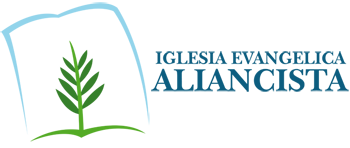